Für Höhere Semester BA Lehramt Sek I
Semestereinstiegswoche PH Weingarten
Informationsveranstaltung im Studiengang 
Modul 3 - 7
Studienfachberater Benkowitz / Weitzel
15.09.2021
Lehrpersonal
1
Gliederung
Wer sind wir?
Fachvertreter/innen
Informationen zu den Modulen
15.09.2021
Lehrpersonal
2
Gliederung
Wer sind wir?
Fachvertreter/innen
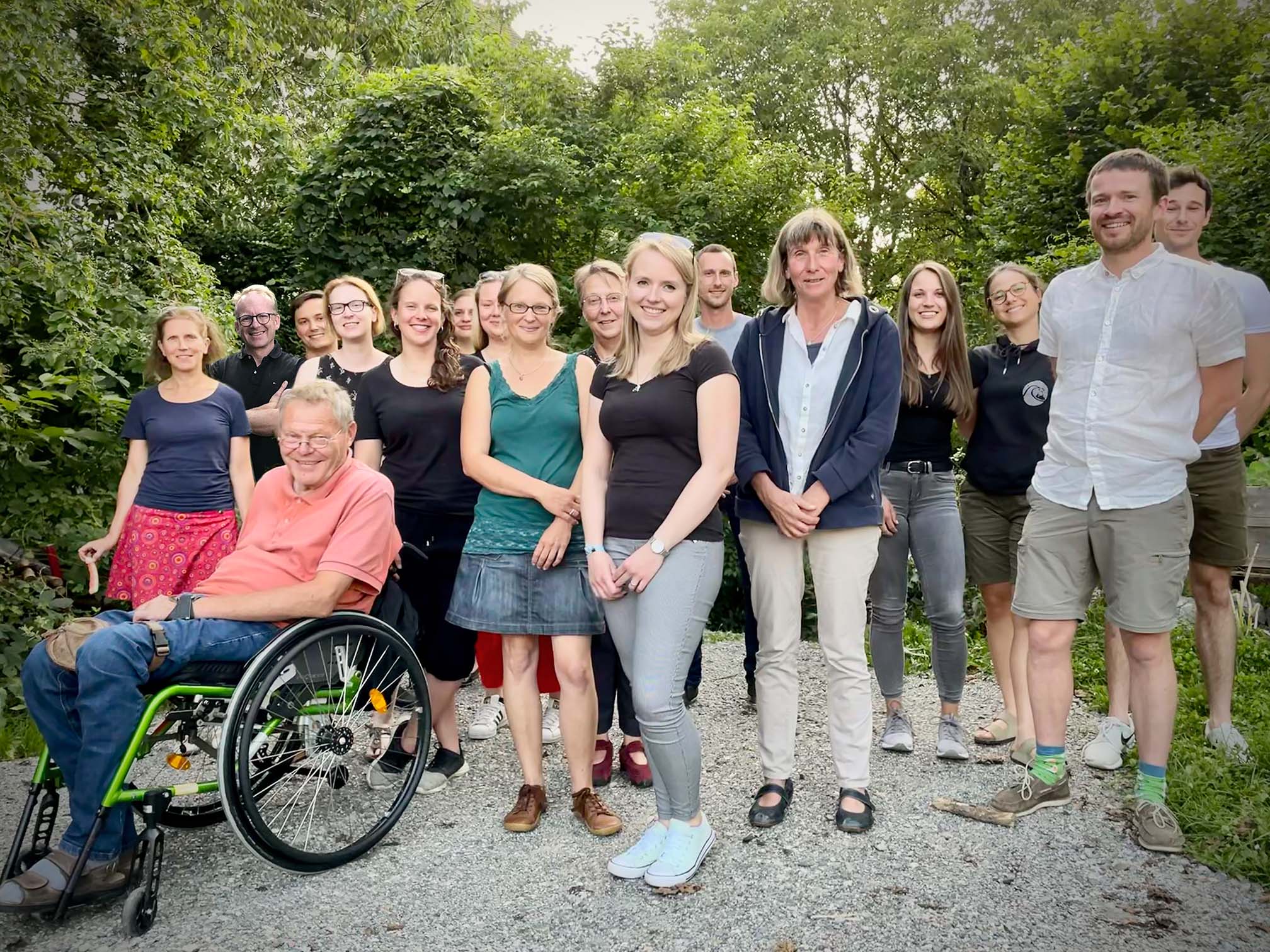 15.09.2021
Lehrpersonal
3
Modul 3
Modul 3 ist prüfungsfrei
Die Veranstaltung können nach freier Einteilung bis zum Ende des BA besucht werden.
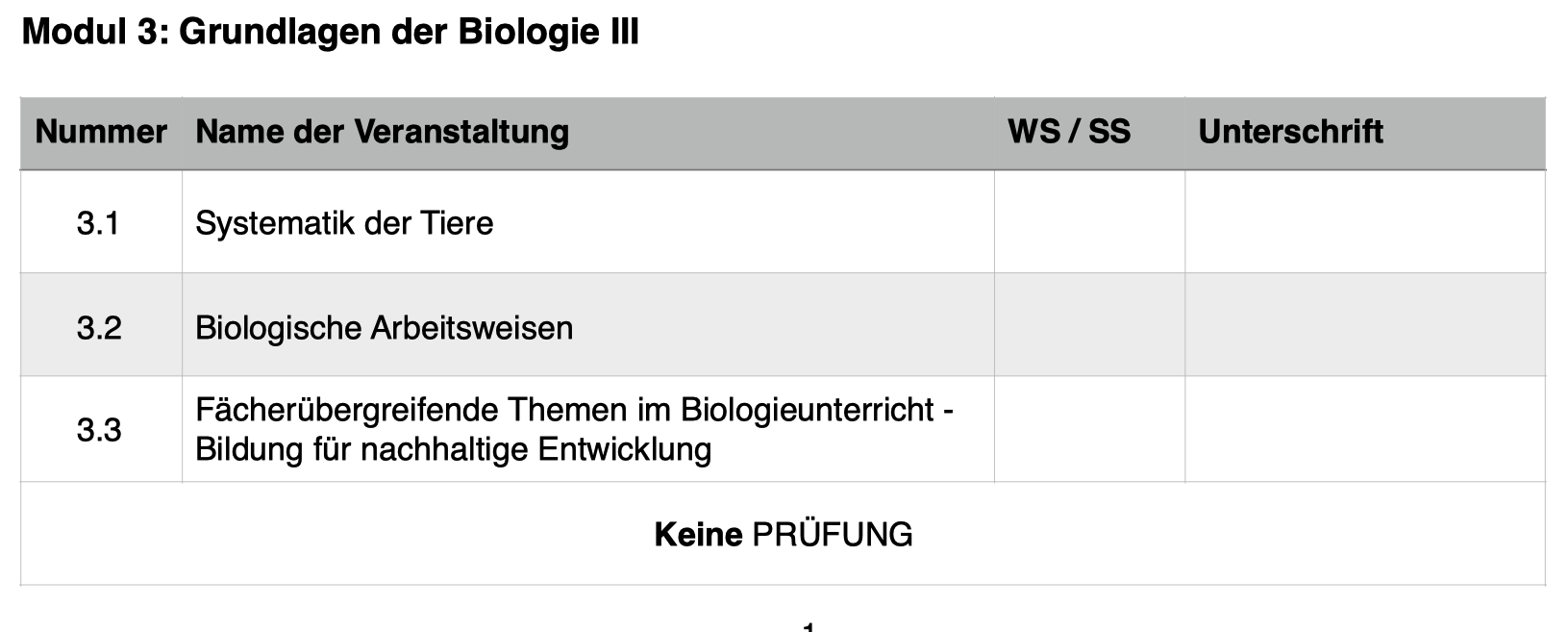 15.09.2021
Lehrpersonal
4
Modul 4
Modul 4 wird mit einer Hausarbeit abgeschlossen. Informationen zur Hausarbeit entnehmen Sie bitte dem moopaed-Kurs „Gemeinsamer Kursraum …“
Humanbiologie II wird in jedem Semester angeboten, Humanbiologie I in jedem zweiten Semester.
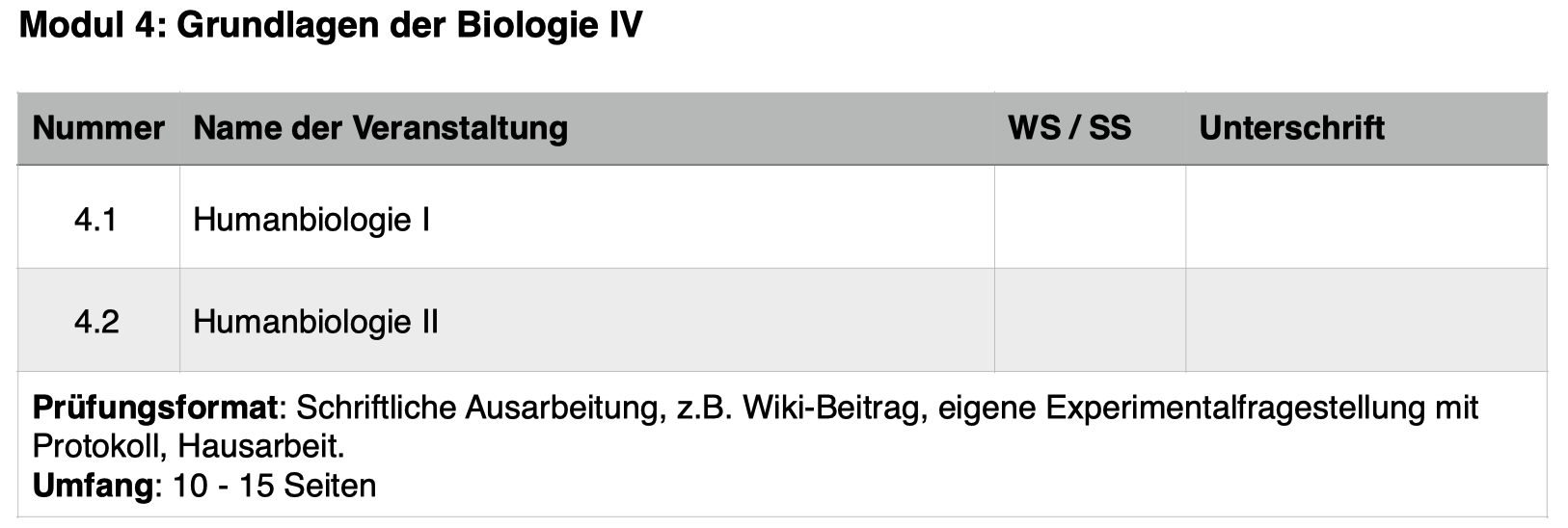 15.09.2021
Lehrpersonal
5
Modul 5
M5 wurde neu aufgesetzt und besteht jetzt aus den Veranstaltungen “Fachdidaktik I“, “Gesundheitsförderung (oder) Sexualerziehung“ und „Biologiedidaktische Zugänge zur Inklusion“
“Inklusion“ findet im CoLiLab statt.
“Gesundheitsförderung“ und „Sexualerziehung“ werden wechselnd im SoSe oder WiSe angeboten.
Die Prüfung erfolgt in Form einer Hausarbeit zu einer der Veranstaltungen aus dem Modul.
15.09.2021
Lehrpersonal
6
Modul 6
M6 wurde neu aufgesetzt und besteht jetzt aus den Veranstaltungen „Freilandbiologie“, “Fachdidaktik II“ und einer weiteren “Veranstaltung freier Wahl“. 
„Fachdidaktik II“ wird erstmals im WS 2022 angeboten werden.
Die Prüfung erfolgt in Form einer Hausarbeit zu einer der Veranstaltungen aus dem Modul.
15.09.2021
Lehrpersonal
7
Modul 7
M7 besteht aus vier Veranstaltungen. Mit Ausnahme der Ökologie werden diese in jedem Semester angeboten.
Die mündliche Abschlussprüfung bezieht sich auf alle vier Veranstaltungen des Moduls.
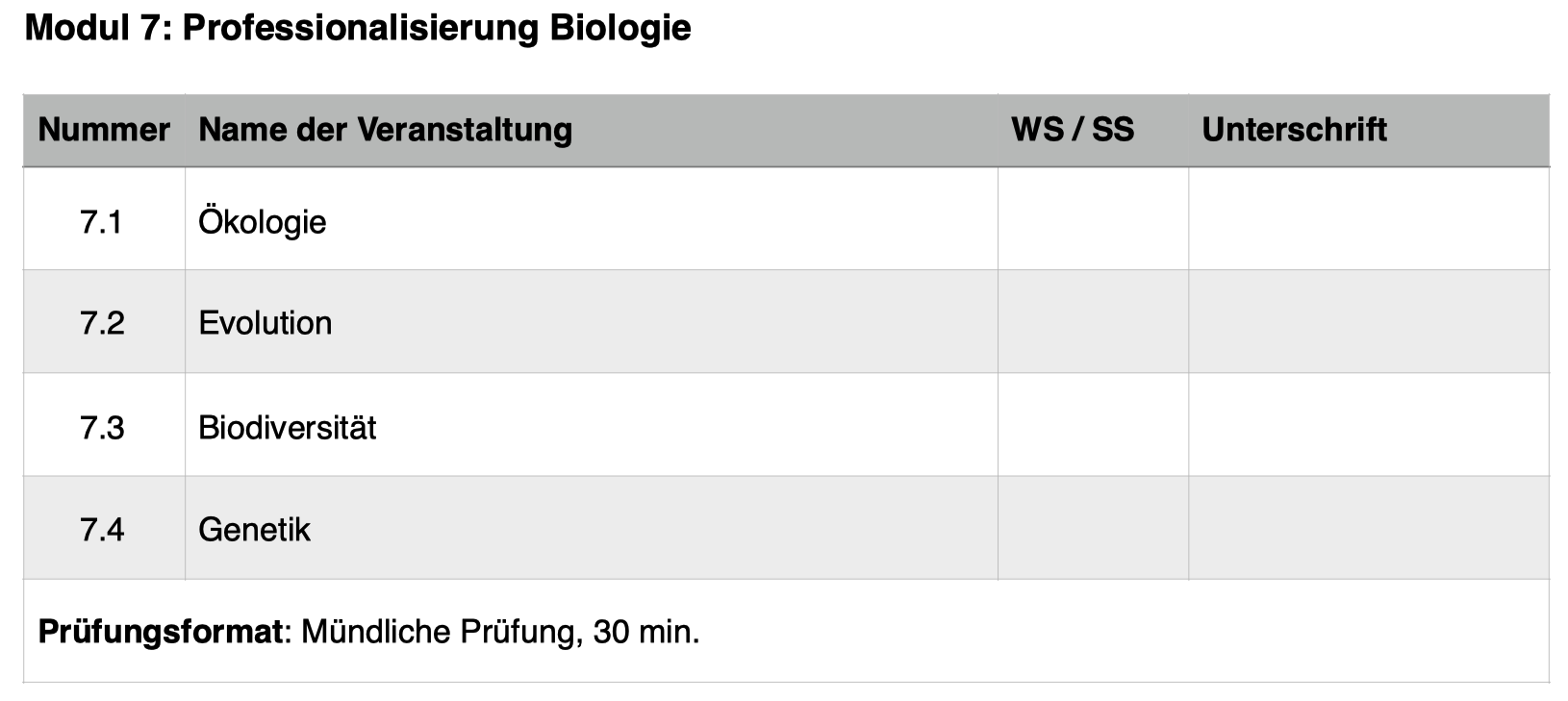 15.09.2021
Lehrpersonal
8
So informieren wir Sie:
Moopaed-Kurs: „Gemeinsamer Raum des Faches Biologie“
Einschreibeschlüssel: bioall
15.09.2021
Lehrpersonal
9
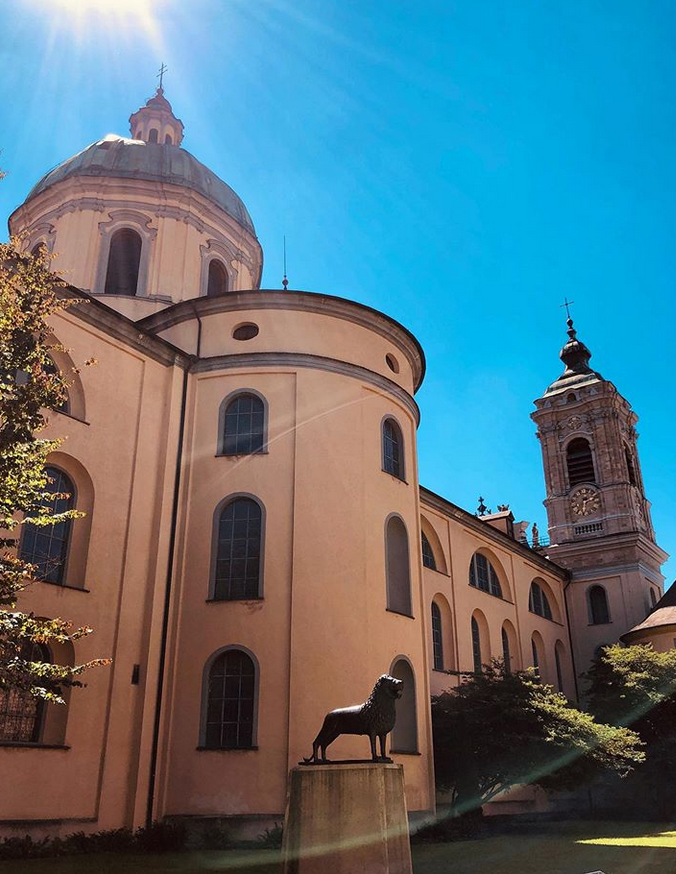 Vielen Dank für Ihre Aufmerk-samkeit!
15.09.2021
Lehrpersonal
10
Gliederung
Informationen zu Modul 4
Modul 4 besteht aus vier Veranstaltungen. „Systematik der Pflanzen“ wird im SoSe angeboten, „Systematik der Tiere“ im WiSe. Das „Begleitseminar zum ISP“ wird vom Sachunterricht ausgebracht.
Die mündliche Prüfung bezieht sich auf die Veranstaltungen 4.1 bis 4.3 und kann bereits vor dem Besuch des ISP abgelegt werden.
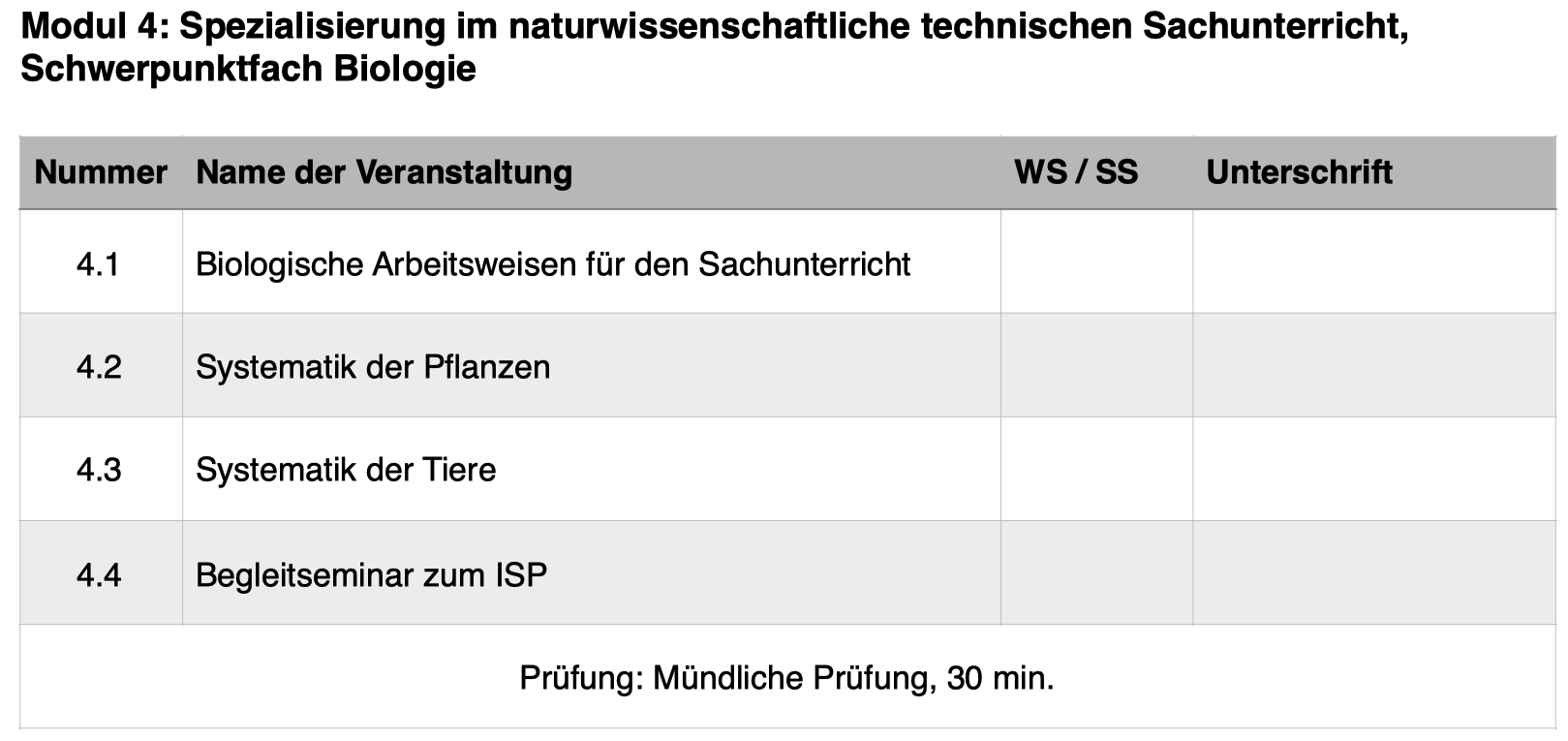 15.09.2021
Lehrpersonal
11